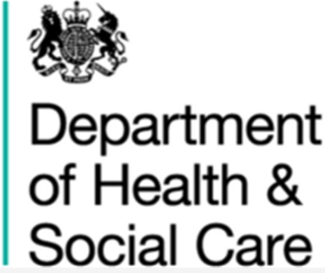 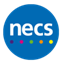 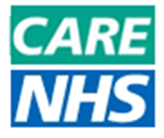 Capacity Tracker Update
1st March 2022
The information included in this pack is classified as sensitive and circulation is restricted.  Contents must not be shared further.
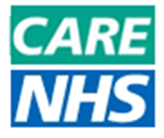 Capacity Tracker Business Continuity Data (Care Homes with 1 or more Covid case)
Reported within the last 7 Days (as of 09:30 hrs 01/03/2022)
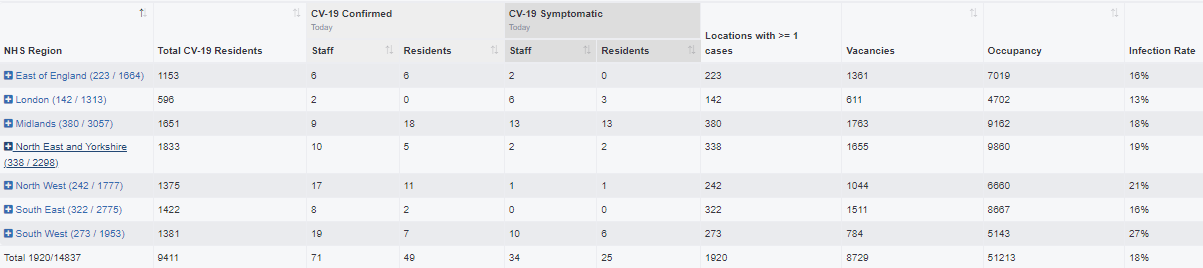 1920 (12.9%) providers reported one or more current Covid case in previous 7 days.
(last week's data: 2162 (14.6%) in previous 7 days)
The information included in this pack is classified as sensitive and circulation is restricted.  Contents must not be shared further.
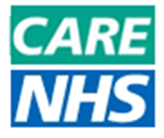 Capacity Tracker - Workforce data (Care Homes)Reported within the last 7 days (as of 09:30 hrs 01/03/2022)
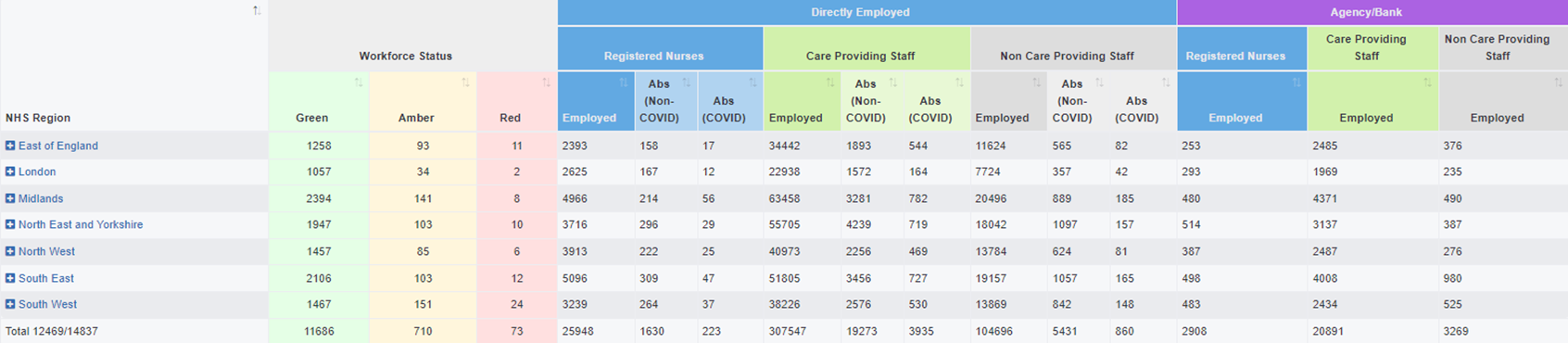 Workforce Summary
Registered nursing: Total Absence 1853 (7%), (last week's data: 7%)
Care Providing Staff: Total Absence 23226 (8%), (last week's data: 8%)
The information included in this pack is classified as sensitive and circulation is restricted.  Contents must not be shared further.
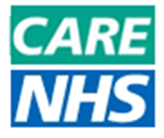 Care Homes – Vacancy data, reported within the last 7 days (as of 09:30 hrs 01/03/2022)
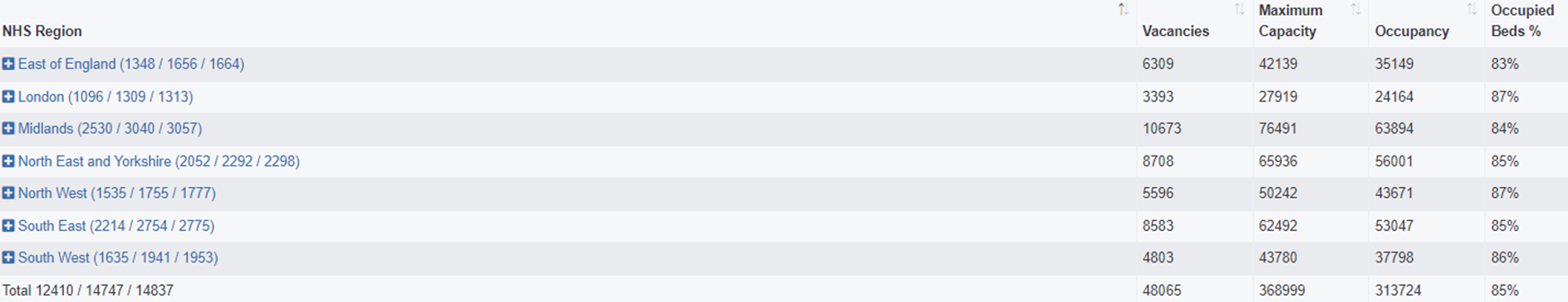 12410 (84%) providers updated vacancies in previous 7 days/ 14747 (99%) providers updated at any time / 14837 CQC Registered Care Homes 
(last week’s data: 85% in previous 7 days, 99% updated any time)
The information included in this pack is classified as sensitive and circulation is restricted.  Contents must not be shared further.
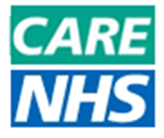 Care Homes – Covid vaccinations, all results reported (as of 09:30 hrs 01/03/2022)
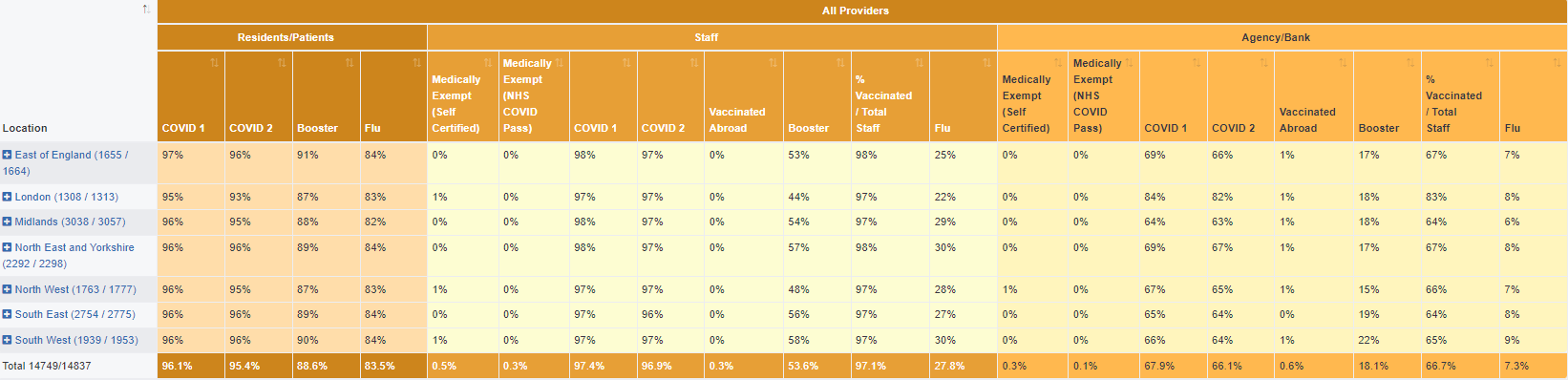 336,200 residents (96%) and 499,529 staff (97%) have received dose 1 to date. 333,566 residents (95%) and 496,646 staff (97%) have received dose 2 to date.  
[last week's data: Dose 1 335,786 residents (96%); 499,181 staff (97%); Dose 2 333,098 residents (95%); 496,227 staff (97%)]
2,460 staff medically exempt self cert (0.5%), 1,353 staff medically exempt covid pass (0.3%) 
[last week's data: 2,519 staff medically exempt self cert (0.5%), 1,336 staff medically exempt covid pass (0.3%)]
Data available at Local Authority level is also available on Capacity Tracker
The information included in this pack is classified as sensitive and circulation is restricted.  Contents must not be shared further.
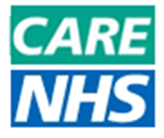 Care Homes – Outbreak data (as of 09:30 hrs 01/03/2022)
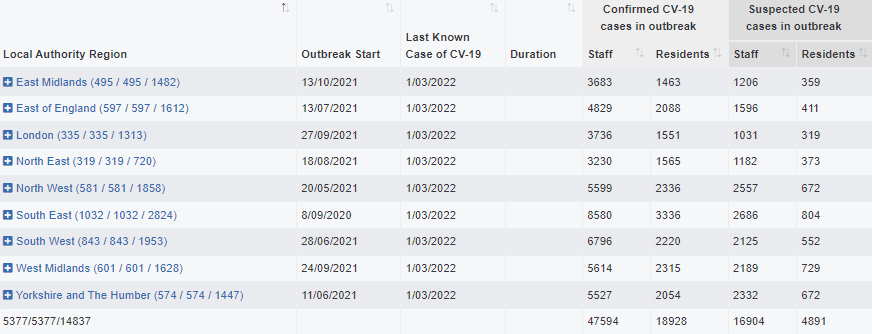 32481 outbreaks* have been reported since reporting began on 11/06/2020.  Providers may have reported multiple outbreaks during this time (last week's data: 32189)
5377 outbreaks* are still ongoing (last week's data: 5998)
27103 outbreaks* are recovered (last week's data: 26191; 912 recovered over the last week)
292 outbreaks* were triggered in the last week (last week's data: 329)at
*NB. Valid outbreaks only – Invalid outbreaks have been excluded. Invalids are those where the provider reported 2 or more cases, resulting in an outbreak trigger, but then subsequently amended their daily figures to less than 2 cases.  Note, outbreak numbers may reduce if locations become inactive following a CQC deregistration.  Inactive locations are not included in figures.
The information included in this pack is classified as sensitive and circulation is restricted.  Contents must not be shared further.
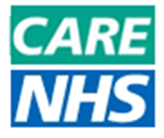 Care Homes – New Outbreaks by ENGLAND Total (as of 09:30 hrs 01/03/2022)
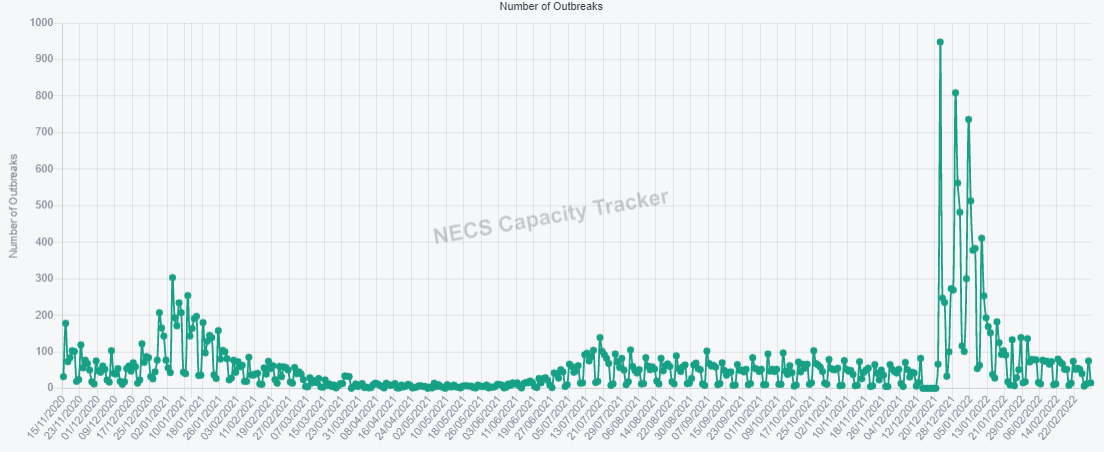 Outbreaks are triggered based on PHE definition: an outbreak starts where the provider reported 2 or more new cases within a 14 day period.
The information included in this pack is classified as sensitive and circulation is restricted.  Contents must not be shared further.
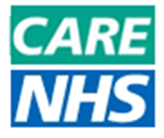 Capacity Tracker: Care Home COVID-19 Cases By ENGLAND Total (as of 09:30 hrs 01/03/2022)
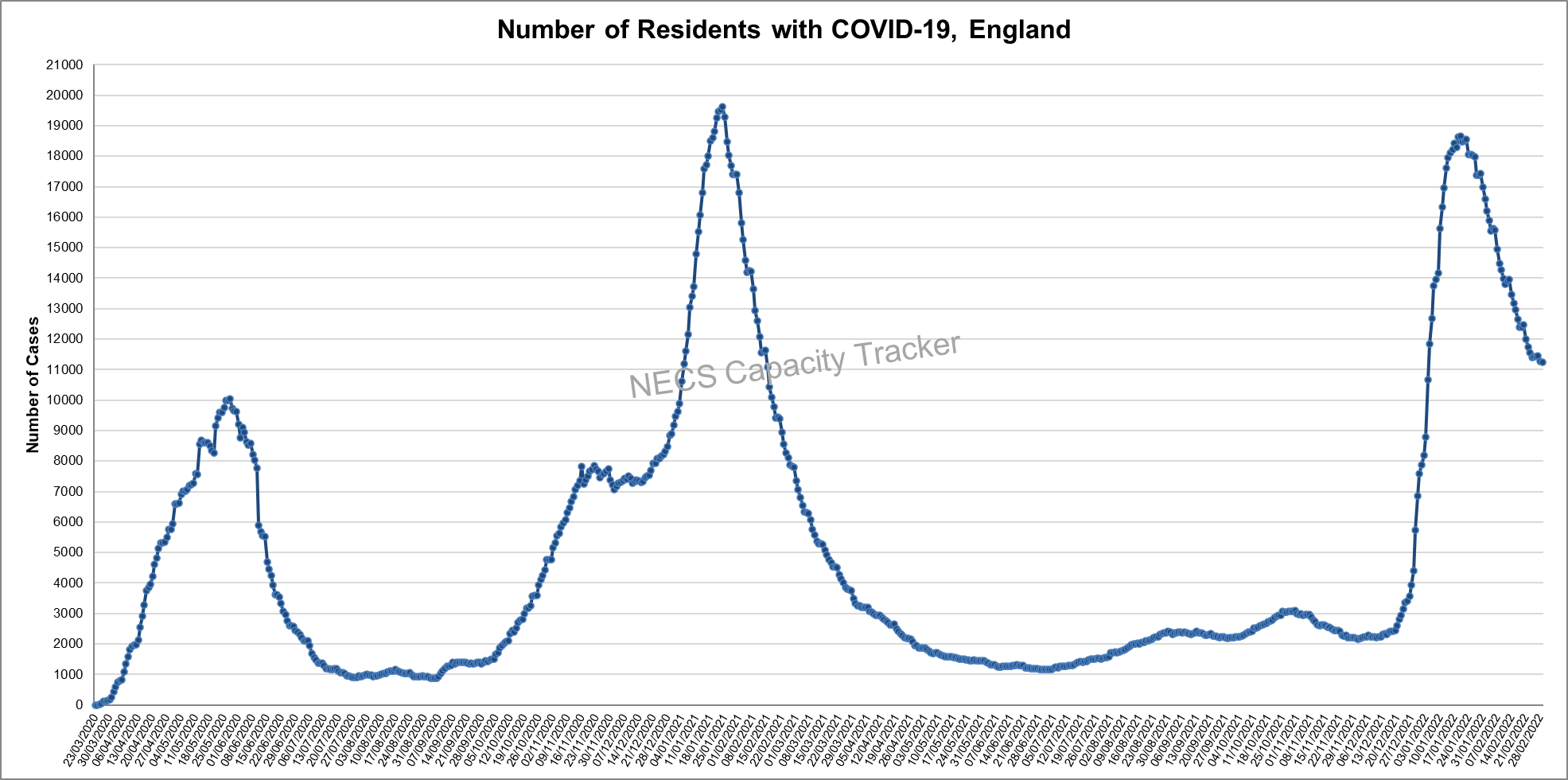 Reported cases peaked nationally during May 2020, January 2021 and January 2022.
The information included in this pack is classified as sensitive and circulation is restricted.  Contents must not be shared further.
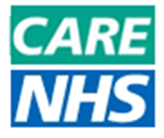 Capacity Tracker: Care Home NEW COVID-19 Cases By ENGLAND Total (as of 09:30 hrs 01/03/2022)
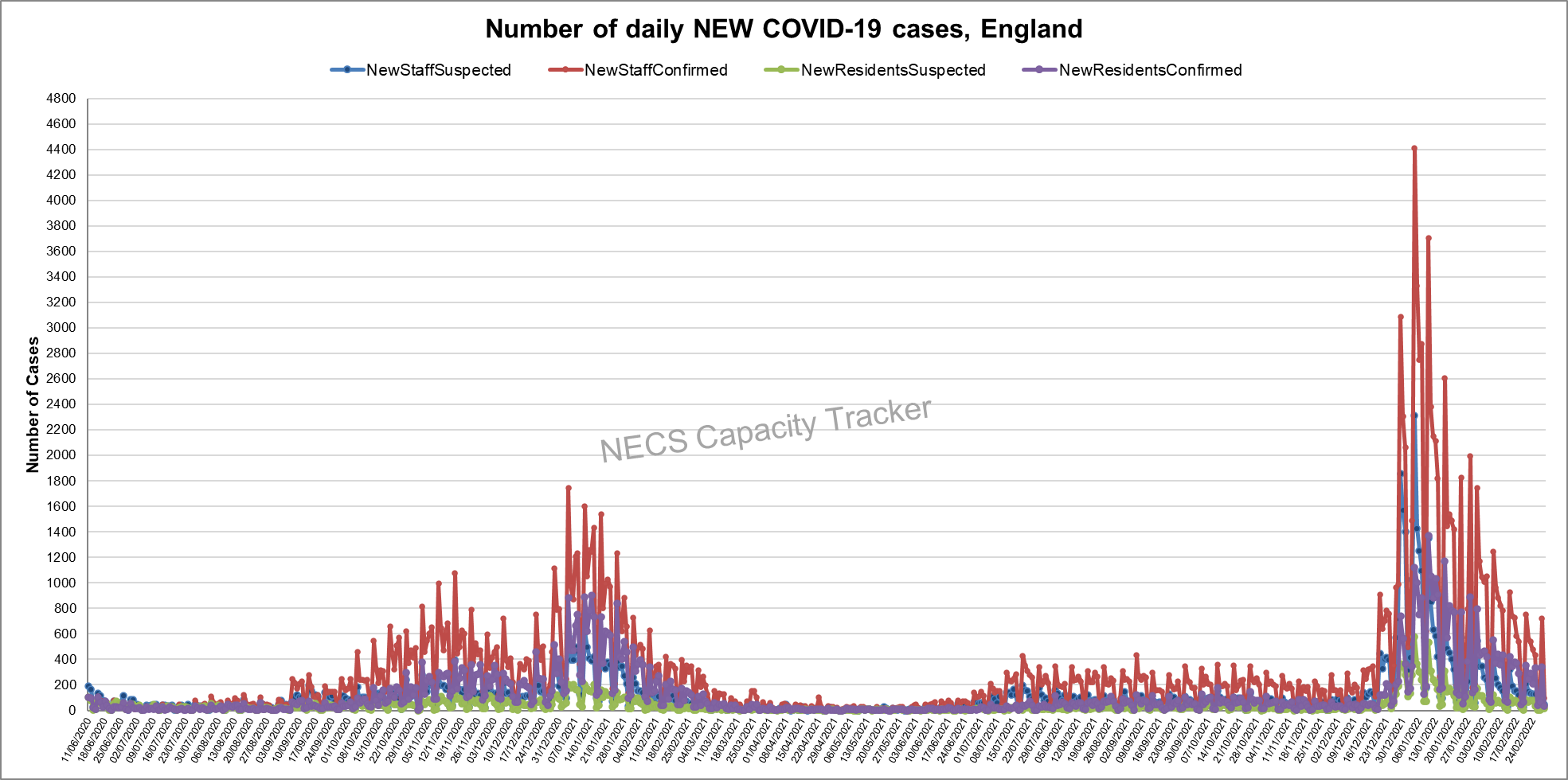 Data since reporting began on 11/06/2020.  After large increases in December 2021, 2022 has seen declining volumes.
The information included in this pack is classified as sensitive and circulation is restricted.  Contents must not be shared further.
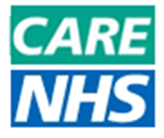 Capacity Tracker: Care Home Infection Rates By Region based on Resident Count 
(as of 09:30 hrs 01/03/2022)
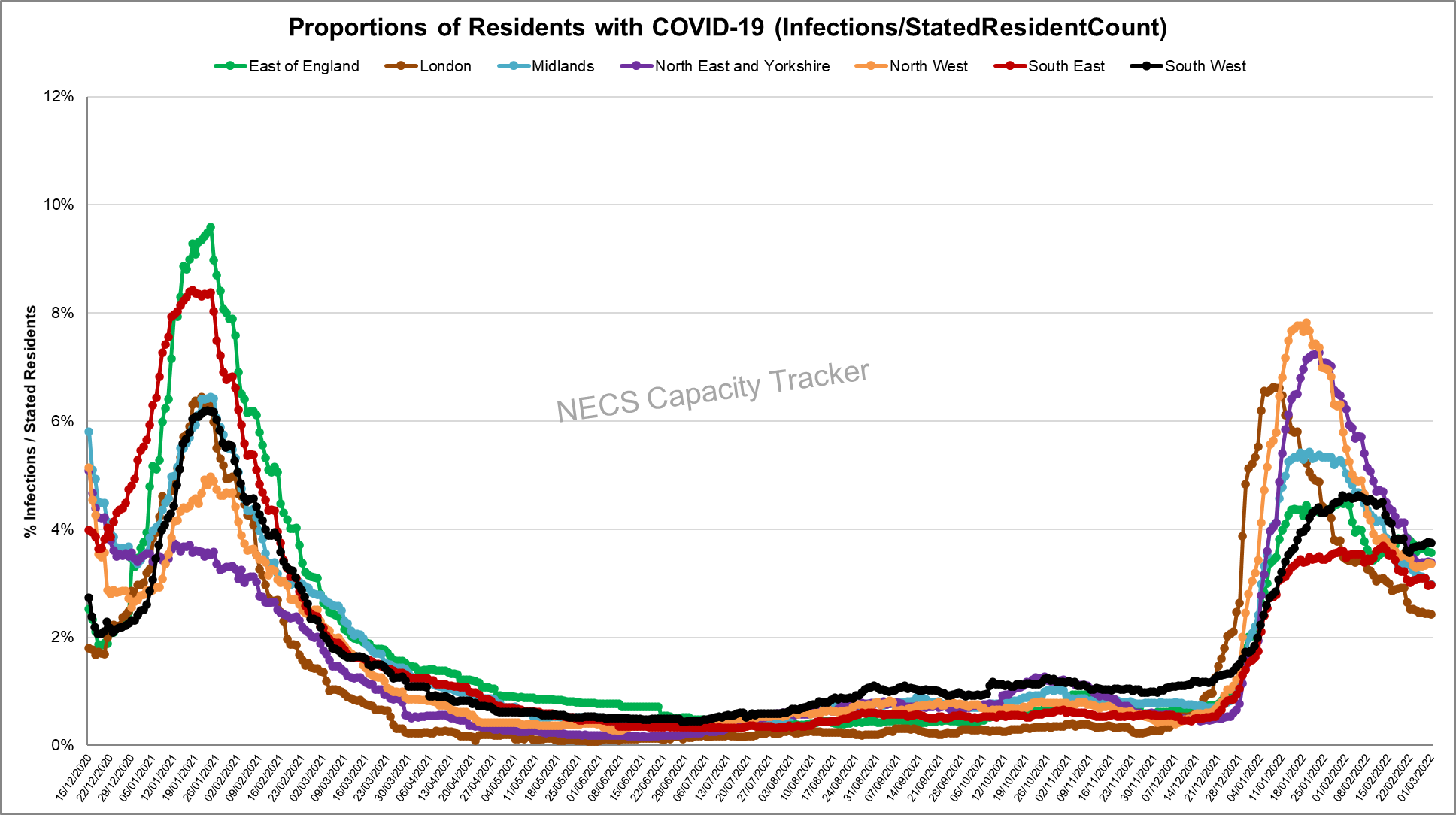 Infection rate: Number of Resident cases / Resident Count (reported from 11/12/20)
South West currently highest, overall regions are showing reductions over the last week, with the exception of South West.
The information included in this pack is classified as sensitive and circulation is restricted.  Contents must not be shared further.
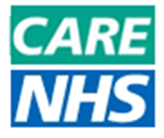 Capacity Tracker: Infection Prevention (as of 09:30 hrs 01/03/2022)
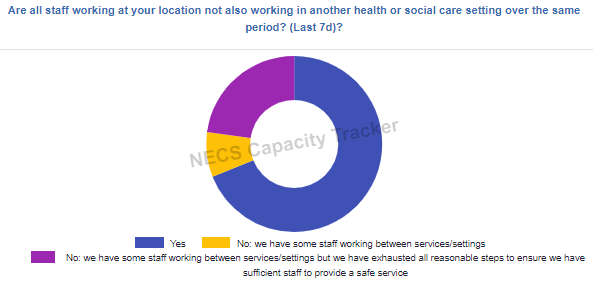 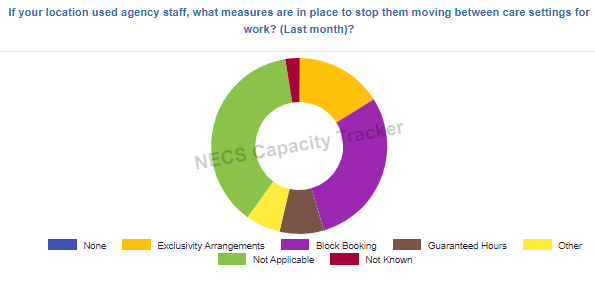 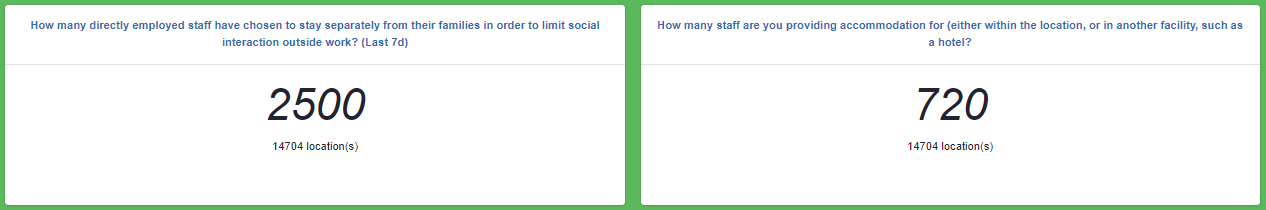 The information included in this pack is classified as sensitive and circulation is restricted.  Contents must not be shared further.
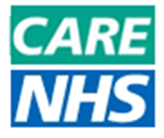 Capacity Tracker: Visiting (as of 09:30 hrs 01/03/2022)
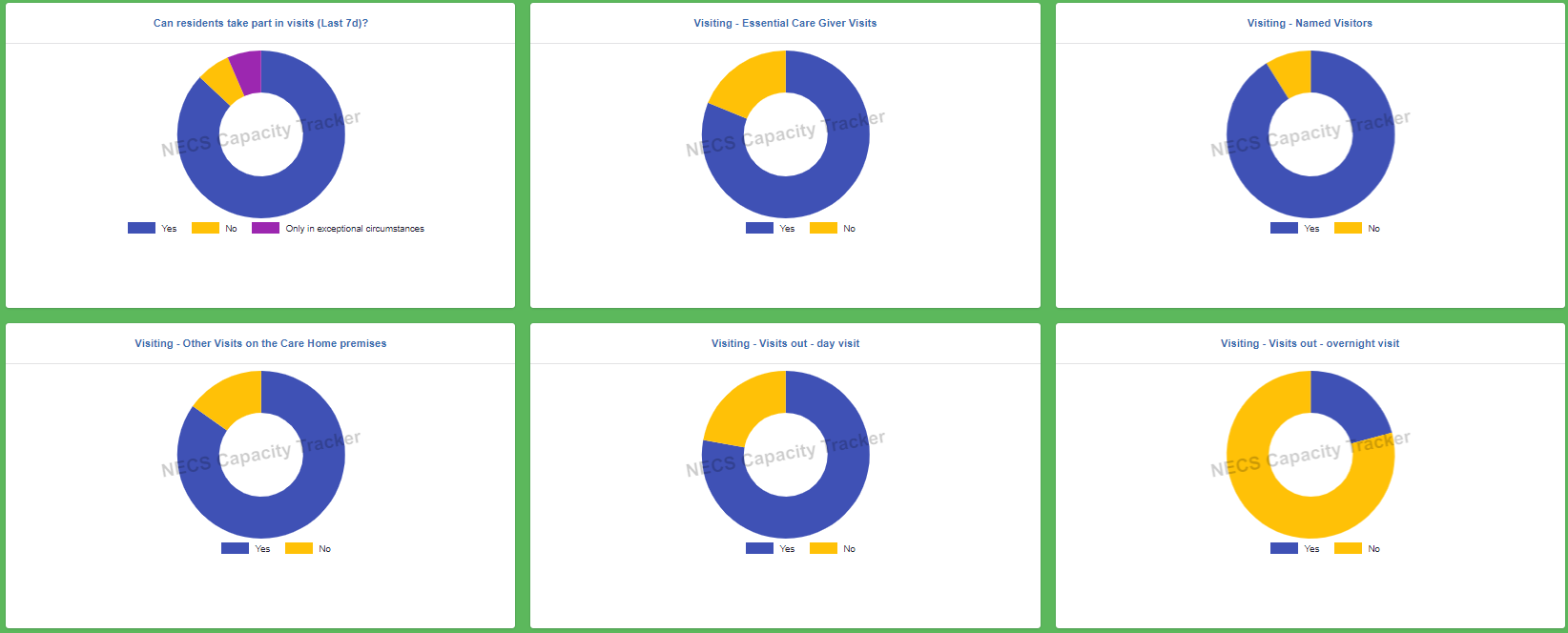 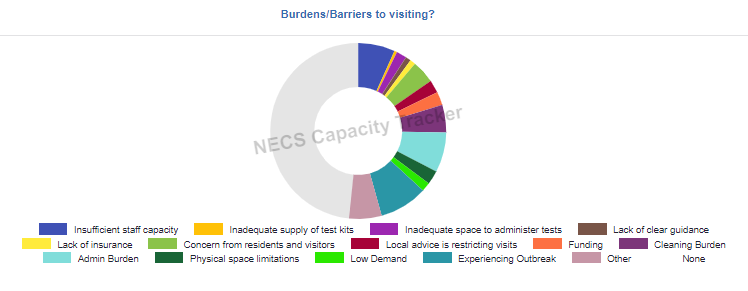 The information included in this pack is classified as sensitive and circulation is restricted.  Contents must not be shared further.
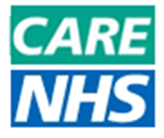 Capacity Tracker: Staff Testing (as of 09:30 hrs 01/03/2022)
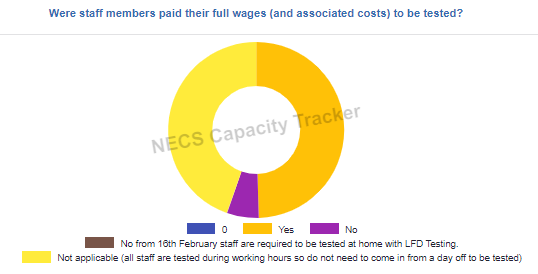 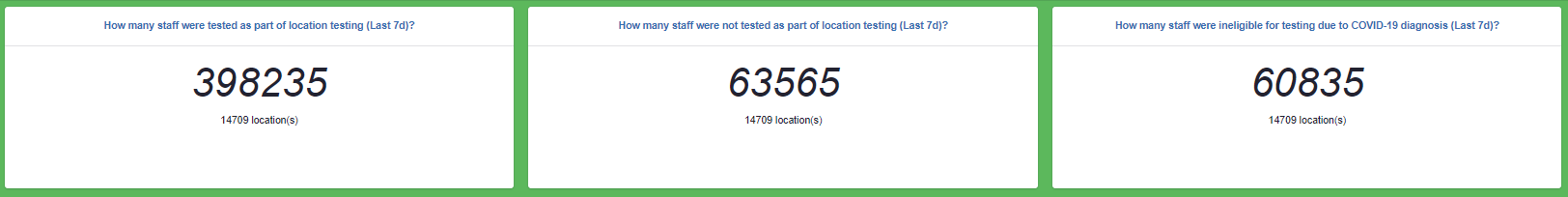 The information included in this pack is classified as sensitive and circulation is restricted.  Contents must not be shared further.
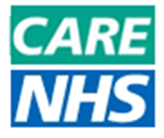 Capacity Tracker: Care Home Monthly Derived Occupancy Rates (England) (as of 09:30 hrs 01/03/2022)
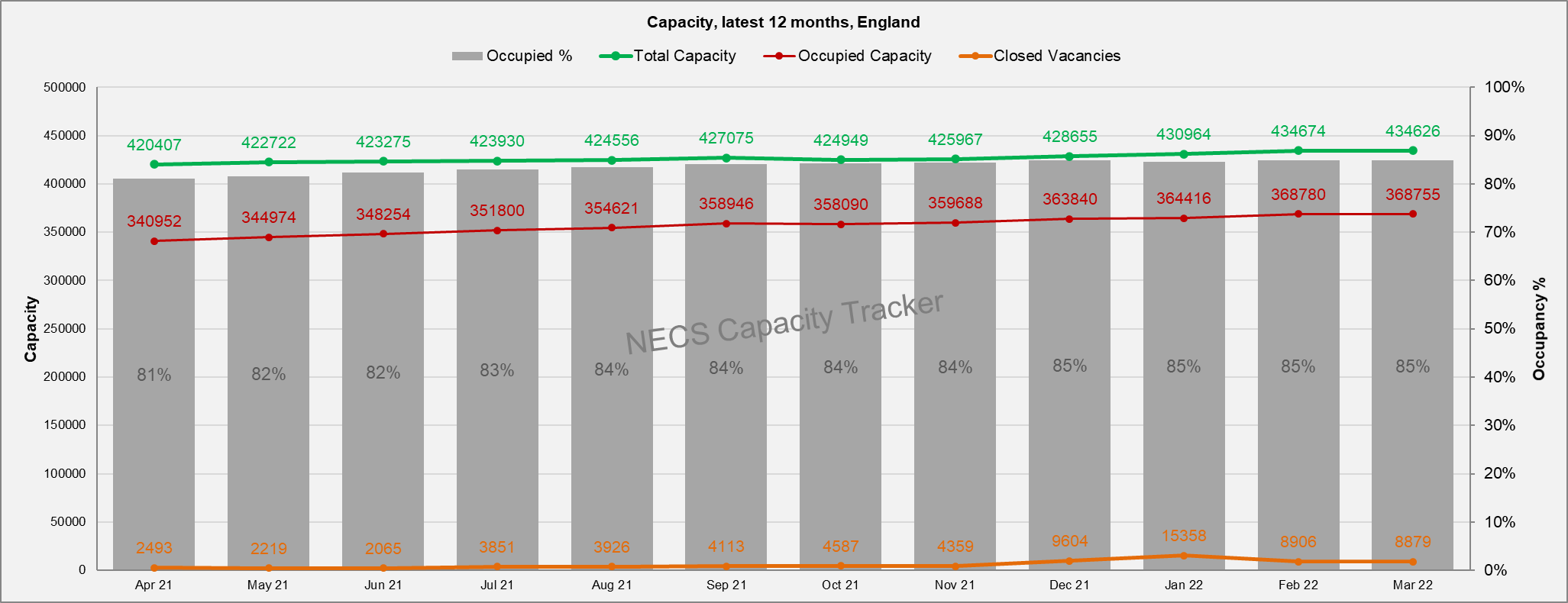 Occupancy rates show an increase from July 2021 with current position at 85% nationally in February to date.
Occupancy / Used Capacity is derived from CQC registered capacity minus declared vacancies.
The information included in this pack is classified as sensitive and circulation is restricted.  Contents must not be shared further.
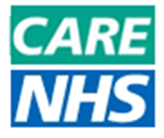 Capacity Tracker: Care Home Daily Stated Occupancy Rates by Region (as of 09:30 hrs 01/03/2022)
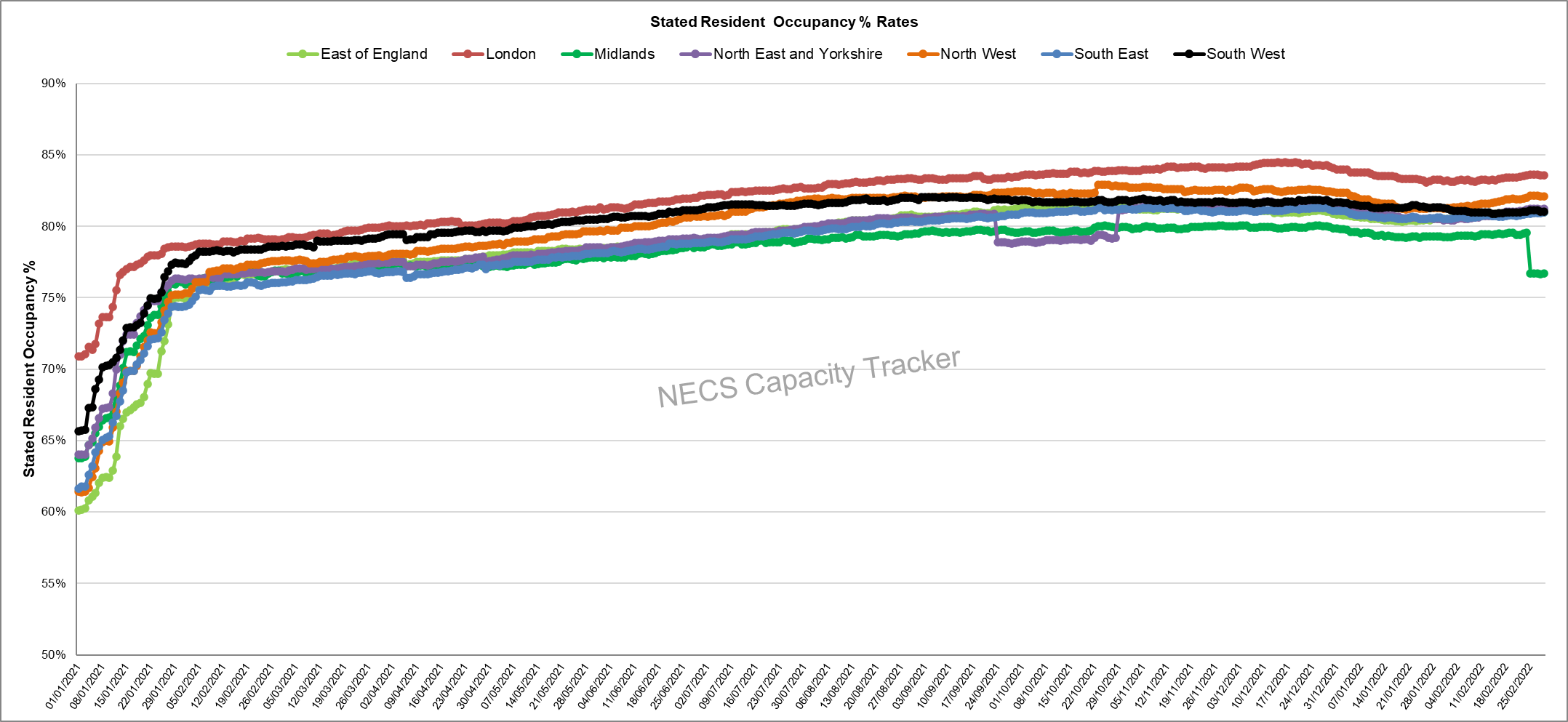 Daily rates captured from 11/12/20. Stated resident occupancy rates peaked in mid-December 2021, with London showing an above average occupancy rate.
The information included in this pack is classified as sensitive and circulation is restricted.  Contents must not be shared further.
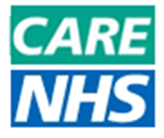 Homecare
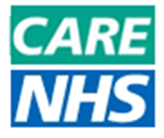 Capacity Tracker Homecare Survey Data
Reported within the last 7 Days (as of 09:30 hrs 01/03/2022)
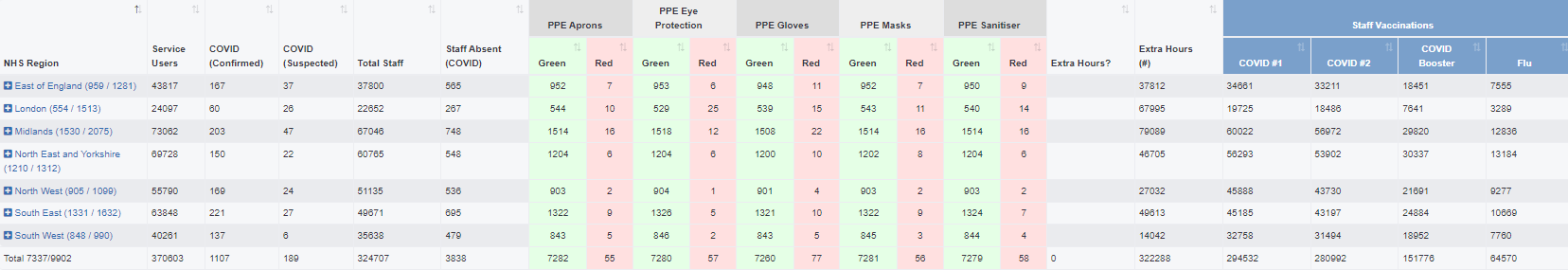 4590 (46%) providers updated homecare survey data in previous 48hrs; 7337 (74%) in previous 7 days
[last week's data: 4416 in 48 hours (45%), 7692 in 7 days (78%)]
The information included in this pack is classified as sensitive and circulation is restricted.  Contents must not be shared further.